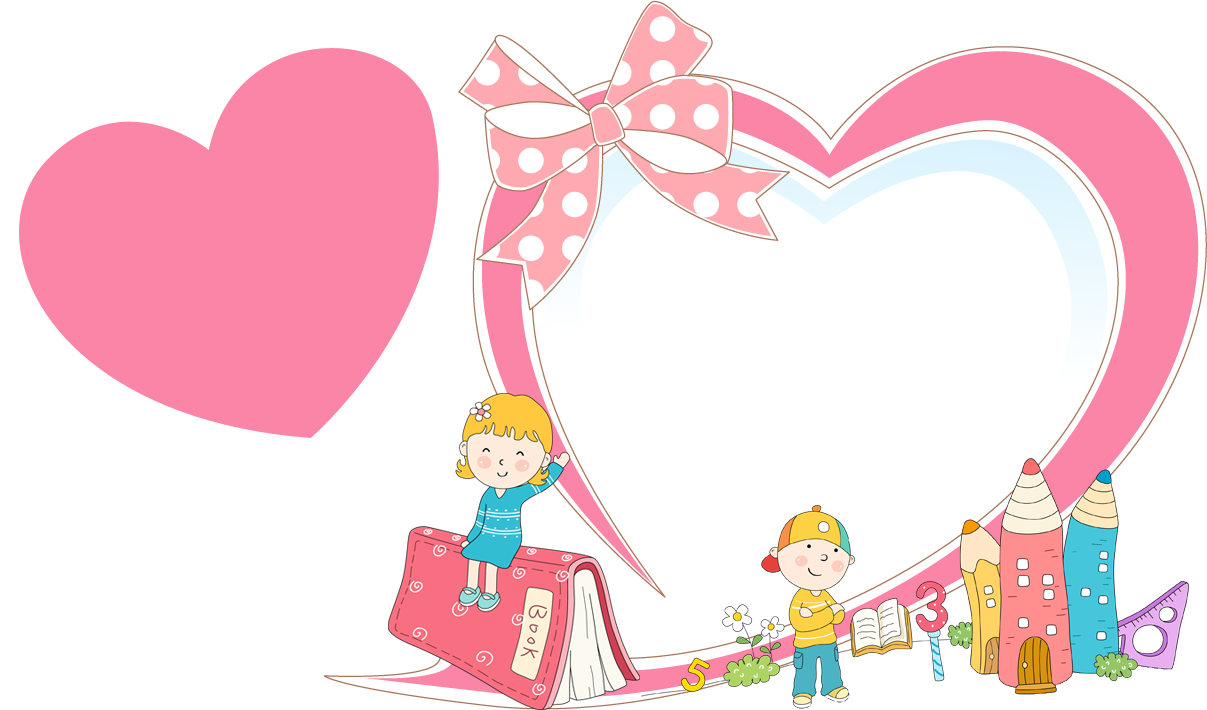 KHỞI ĐỘNG
Thử thách của quái vật
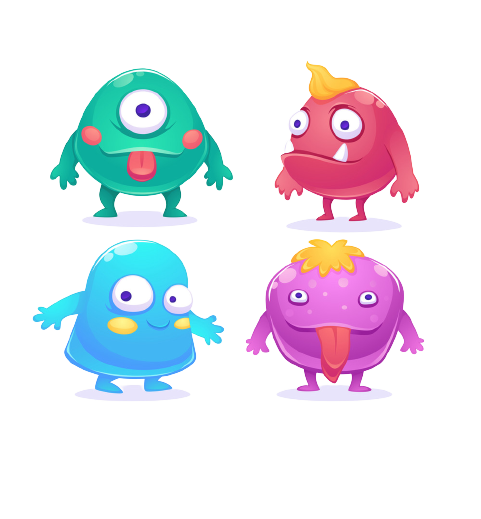 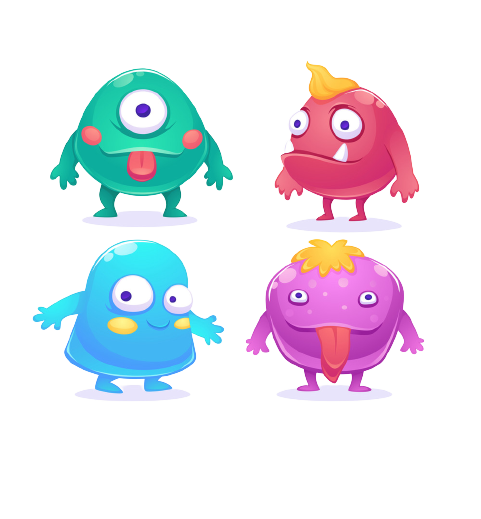 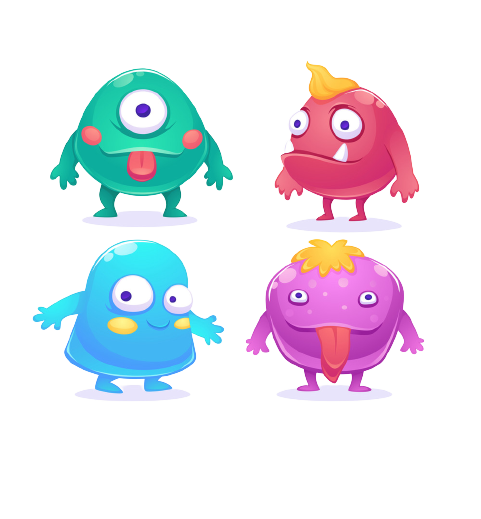 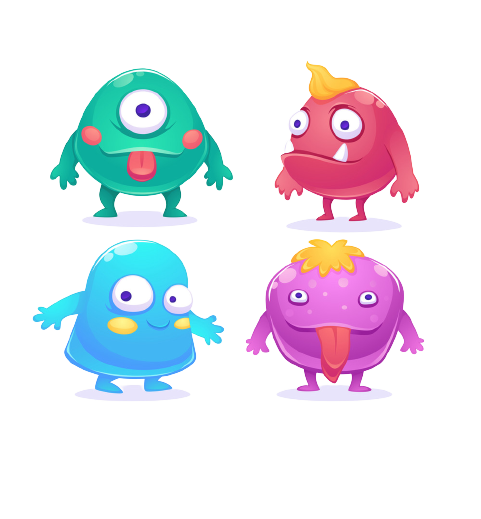 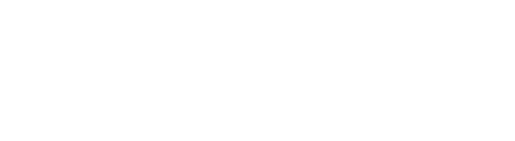 [Speaker Notes: Click vào quái vật để đi đến câu hỏi]
50 – 46 =
?
4
A
3
B
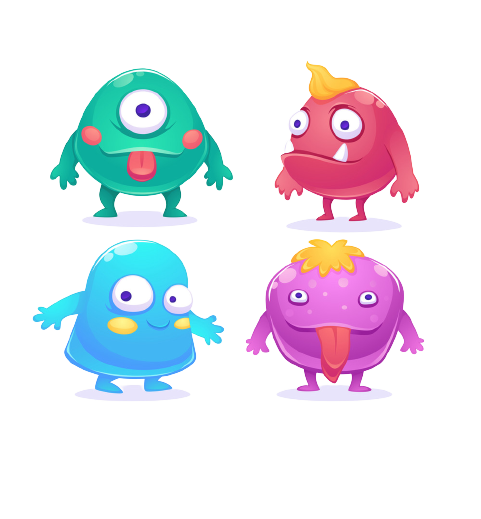 2
C
[Speaker Notes: Click vào quái vật để quay về]
50 – 6 =
?
44
A
45
B
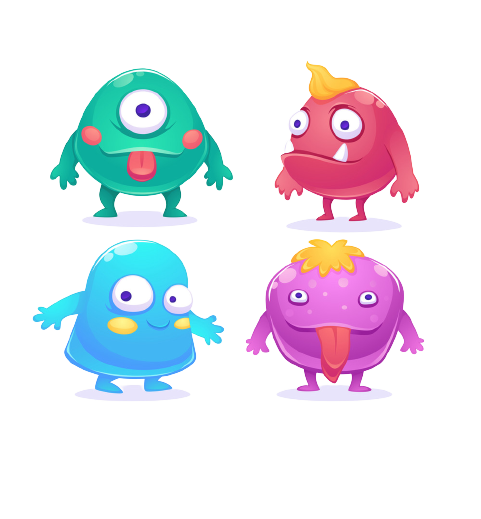 46
C
20 – 5 =
?
14
A
15
B
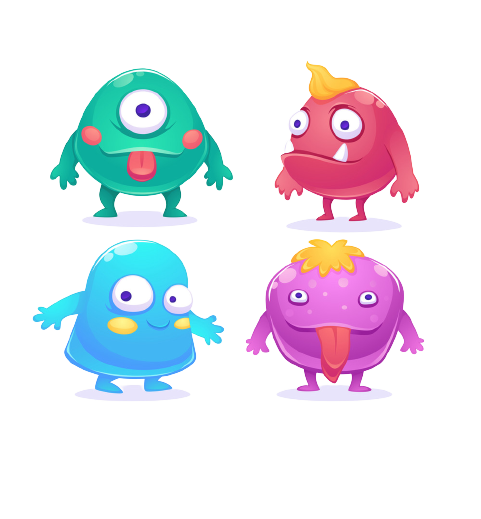 16
C
20 – 15 =
?
5
A
6
B
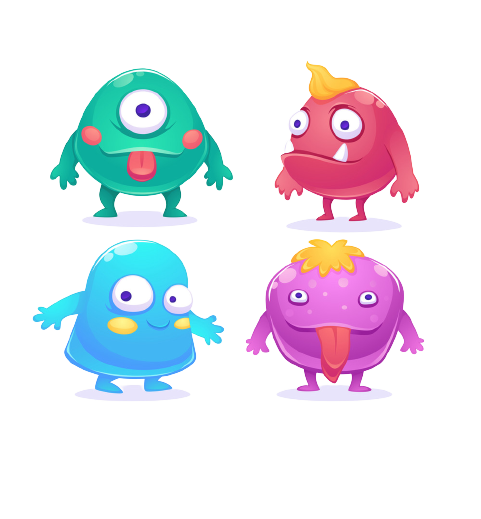 7
C
Thứ … ngày … tháng … năm 2021
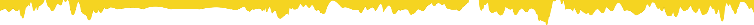 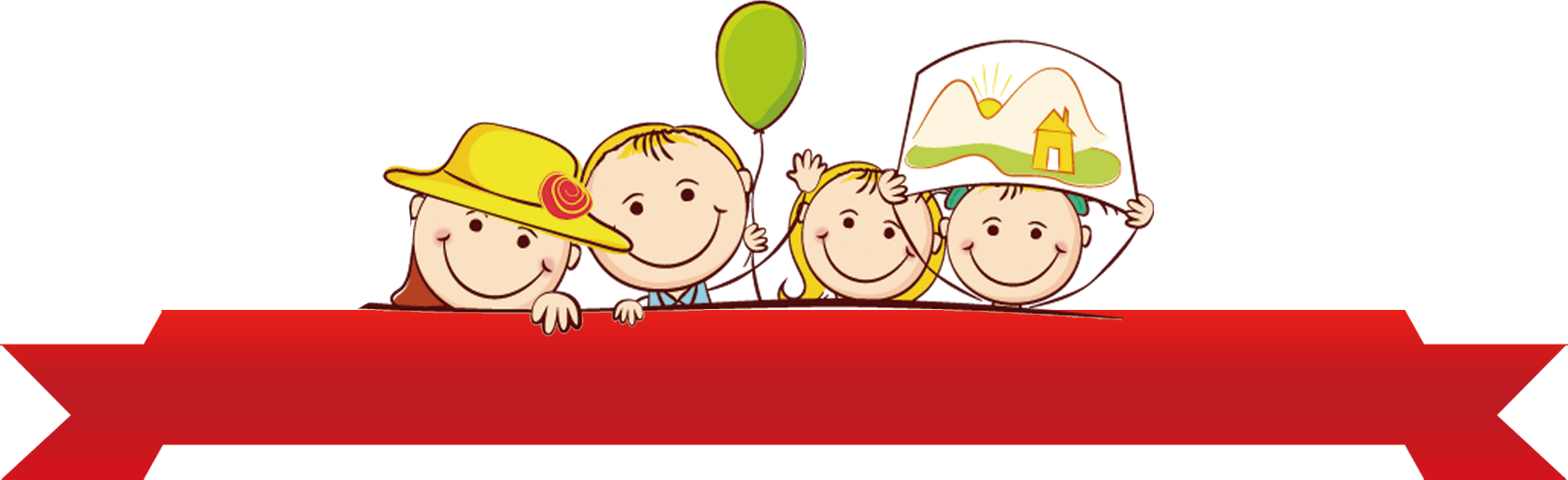 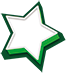 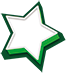 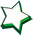 PHÉP TRỪ CÓ NHỚ 
TRONG PHẠM VI 100 
TIẾT 1
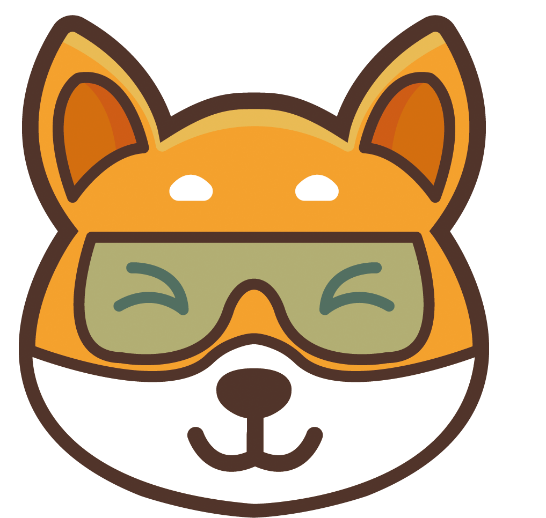 KHÁM PHÁ
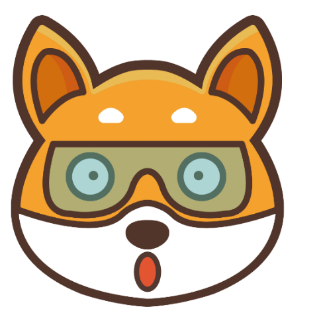 34 - 5 = ?
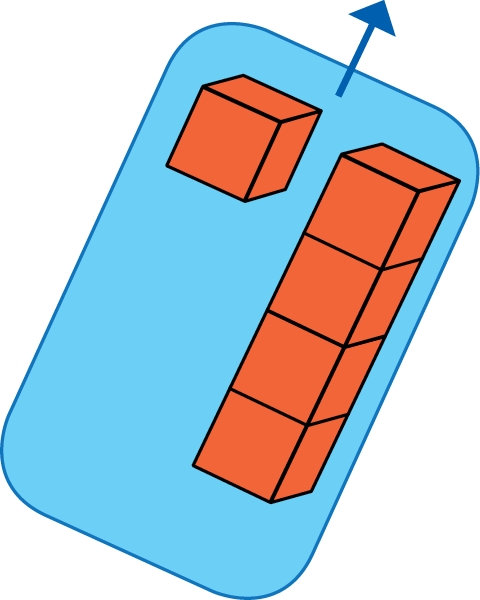 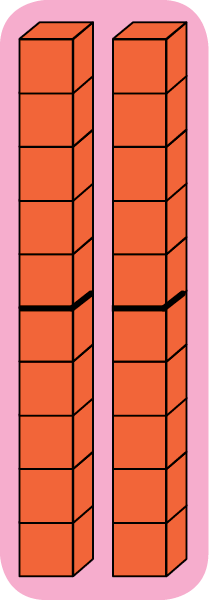 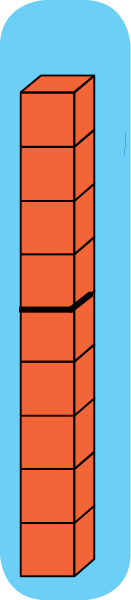 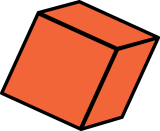 Muốn biết cô còn lại bao nhiêu khối lập phương, ta làm phép tính gì?
Cô có 34 khối lập phương, bớt đi 5 khối lập phương. Hỏi cô còn bao nhiêu khối lập phương?
Cô có 3 thanh chục và 4 khối lập phương rời. Vậy cô có tất cả bao nhiêu khối lập phương?
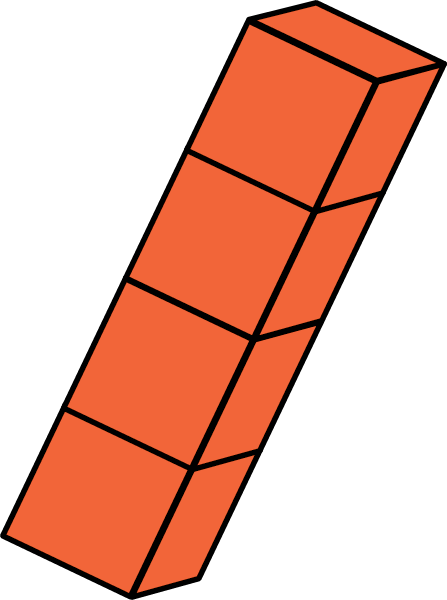 34
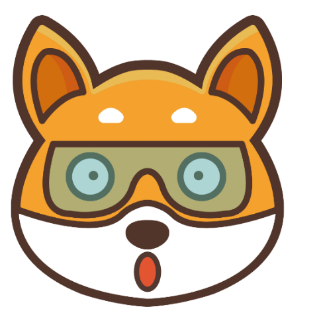 34 - 5 = ?
THẢO LUẬN NHÓM
*Yêu cầu :
- Thảo luận cách tìm kết quả của phép tính trên.( sử dụng bộ đồ dùng học tập)
- Trình bày phần làm việc của nhóm em với các bạn.
- GV chốt bằng đồ dùng trực quan
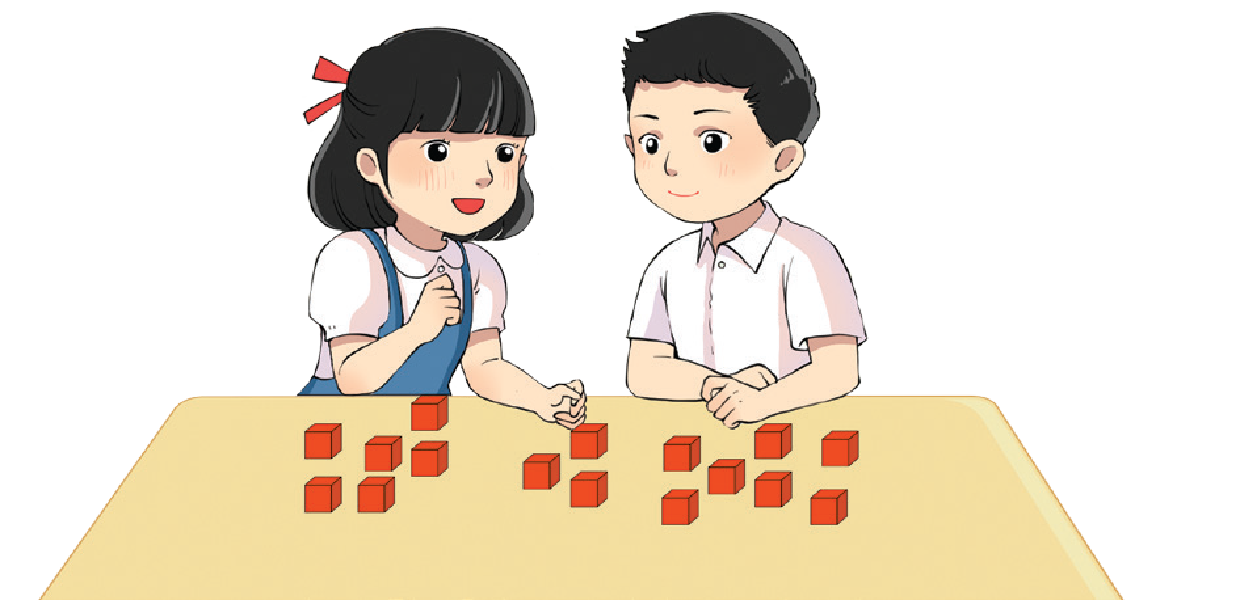 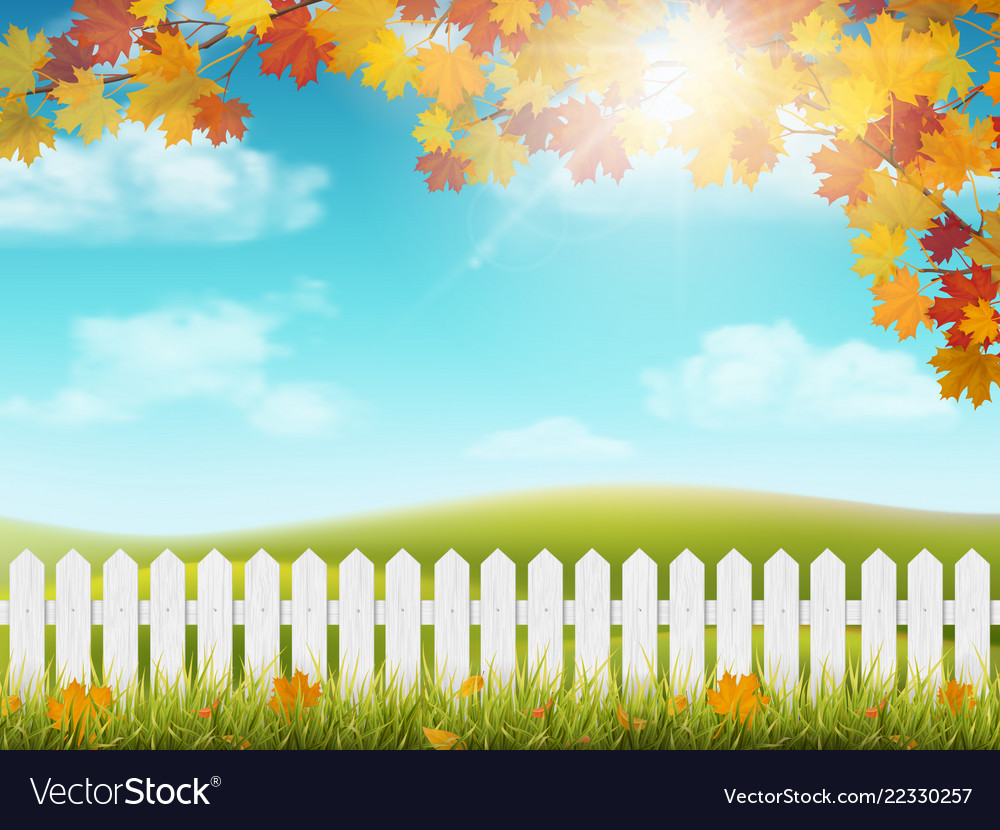 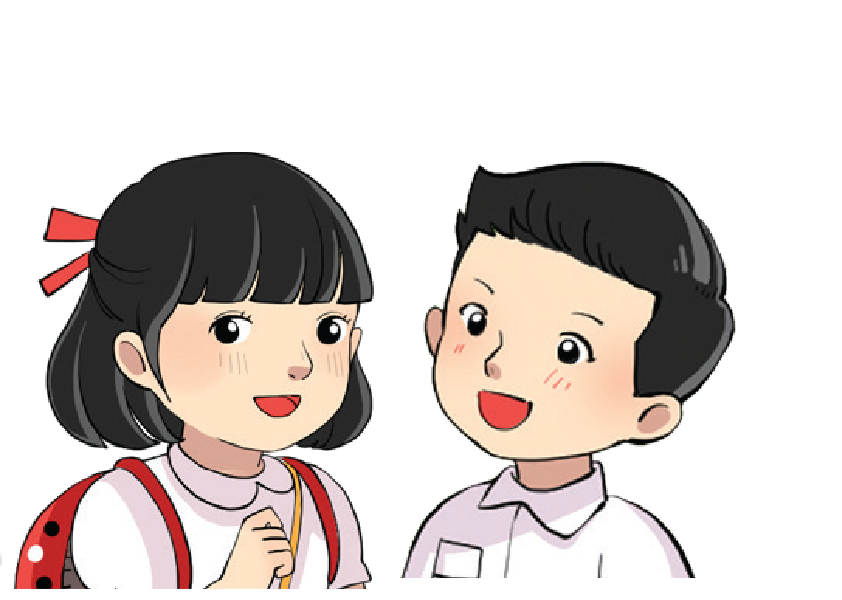 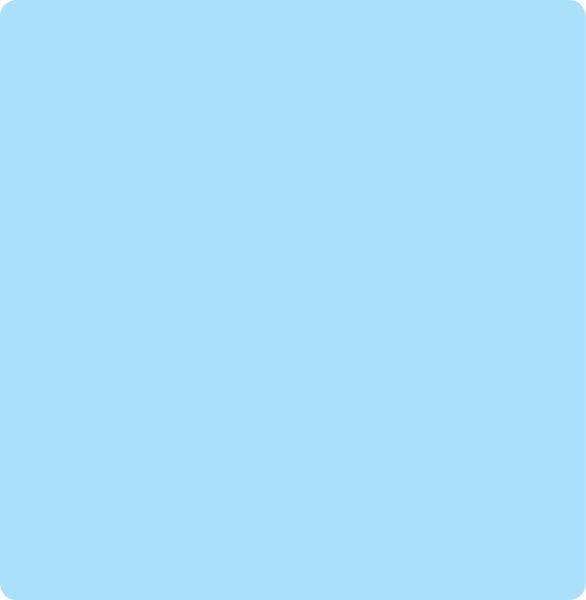 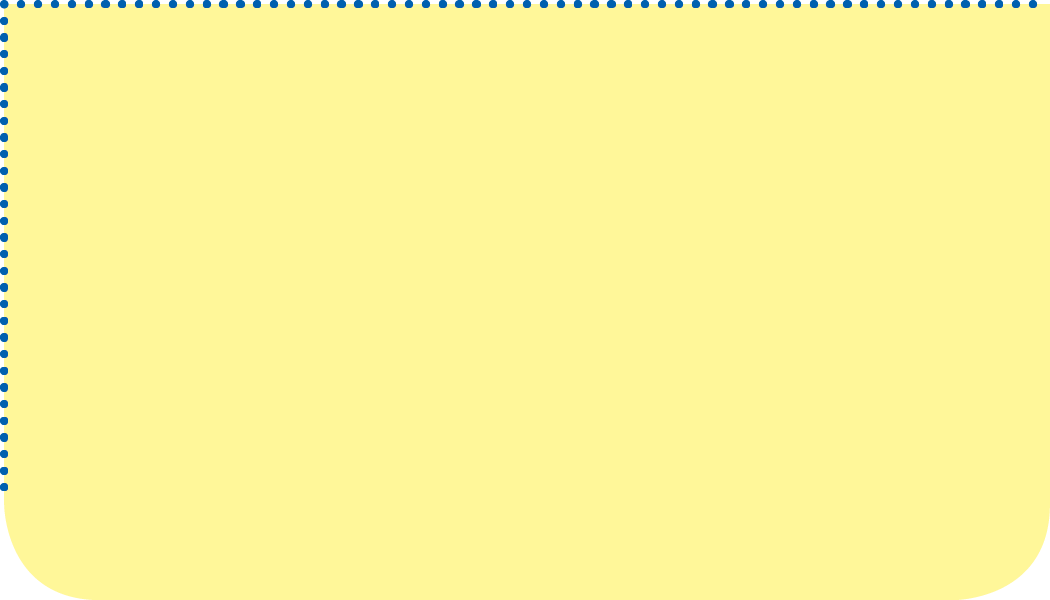 Các nhóm thảo luận, nêu cách thức giải quyết vấn đề
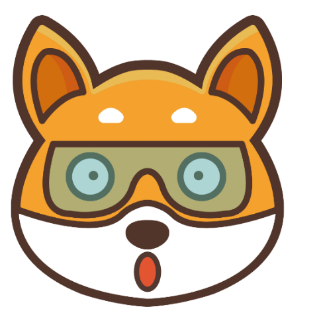 Để thực hiện phép trừ 34 - 5 ta có thể làm như sau:
* B1: Đặt tính: Viết số hạng này dưới số hạng kia sao cho số đơn vị thẳng cột với nhau, viết dấu cộng, kẻ vạch ngang.
* B2 : Thực hiện phép tính ( Trừ từ phải sang trái)
34 -  5 = ?
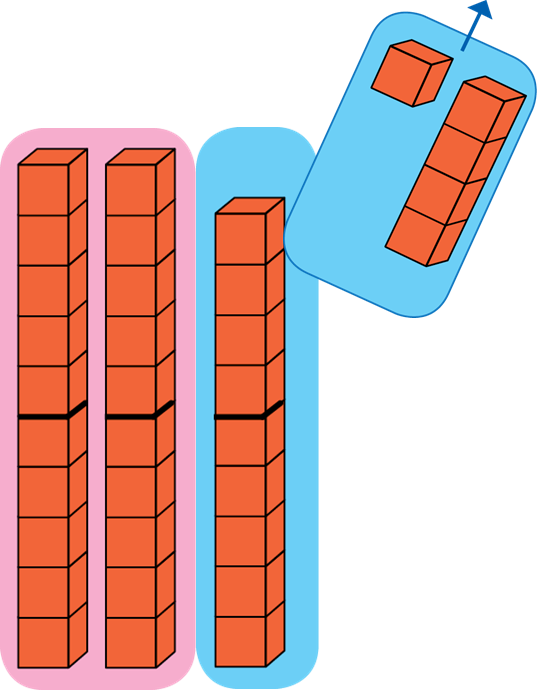 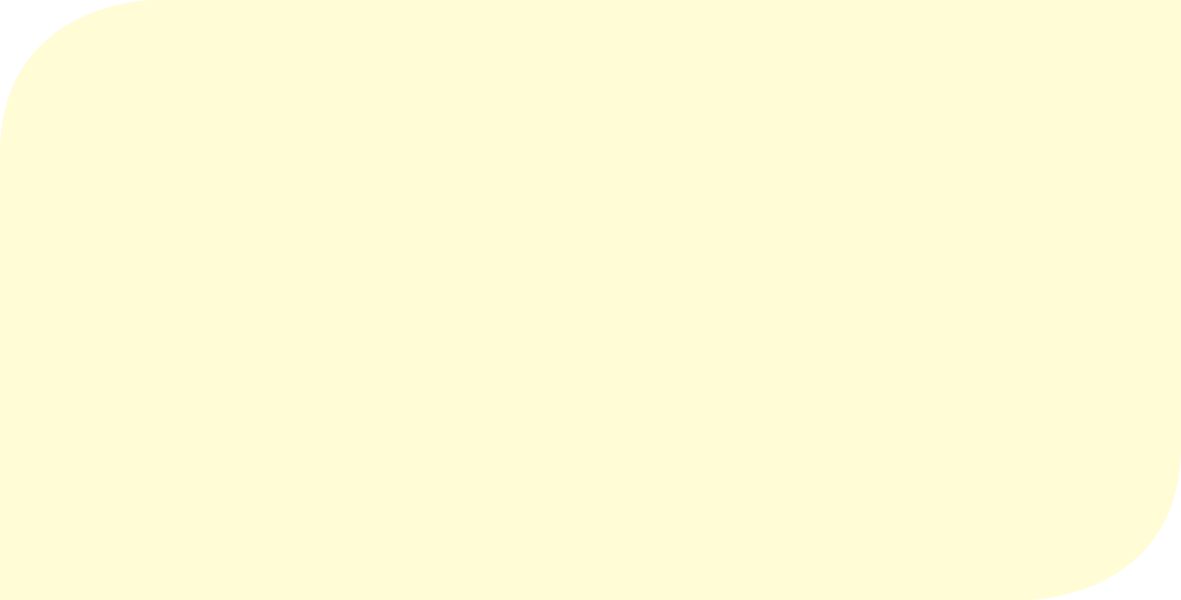 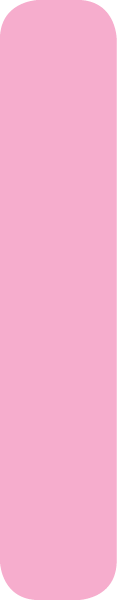 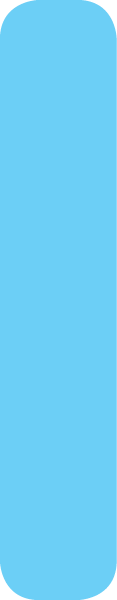 3
4
* 4 không trừ được 5, lấy 14 trừ 5 bằng 9, viết 9, nhớ 1.
-
5
* 3 trừ 1 bằng 2, viết 2.
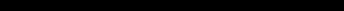 2
9
34 - 5 = 29
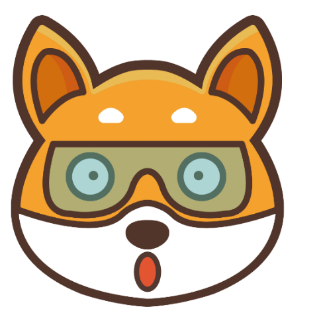 54 - 25 = ?
THẢO LUẬN NHÓM
*Yêu cầu :
- Thảo luận cách tìm kết quả của phép tính trên.( sử dụng bộ đồ dùng học tập)
- Trình bày phần làm việc của nhóm em với các bạn.
- GV chốt bằng đồ dùng trực quan
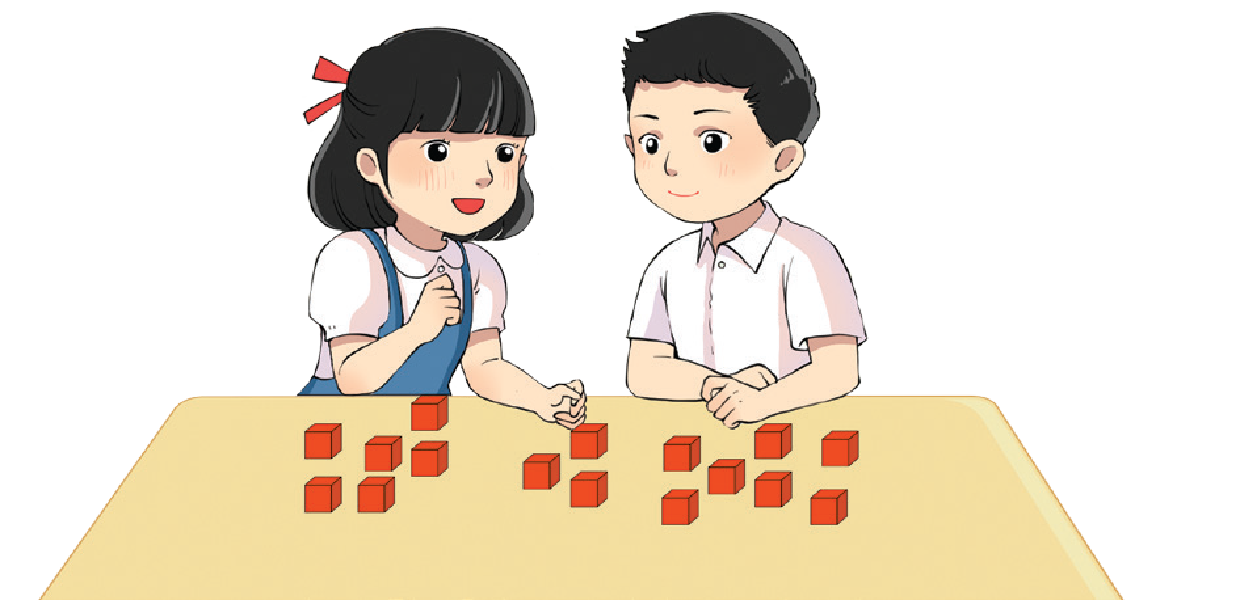 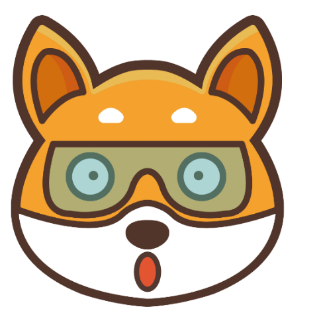 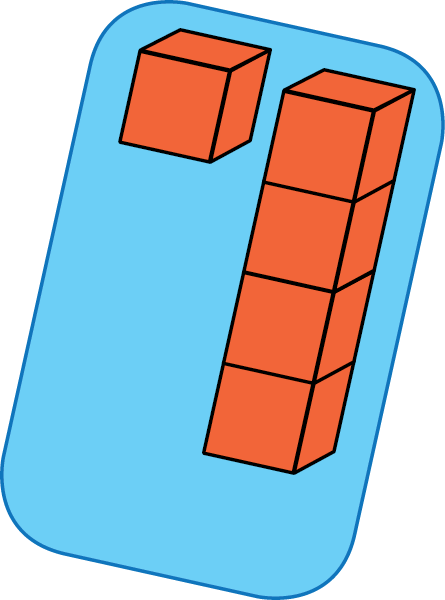 54 - 25 = ?
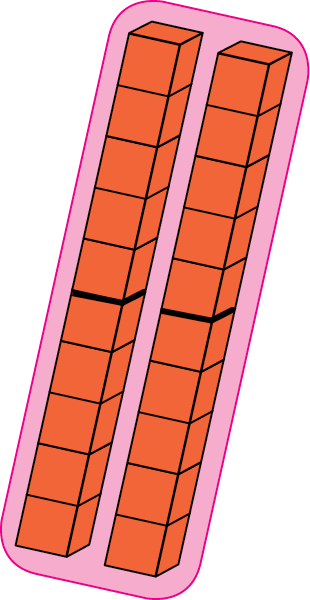 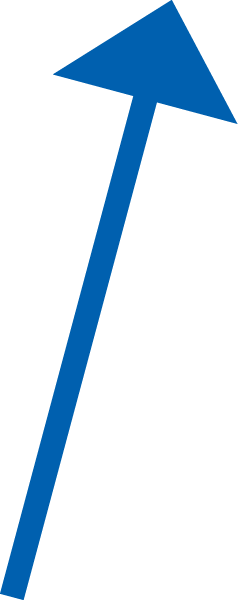 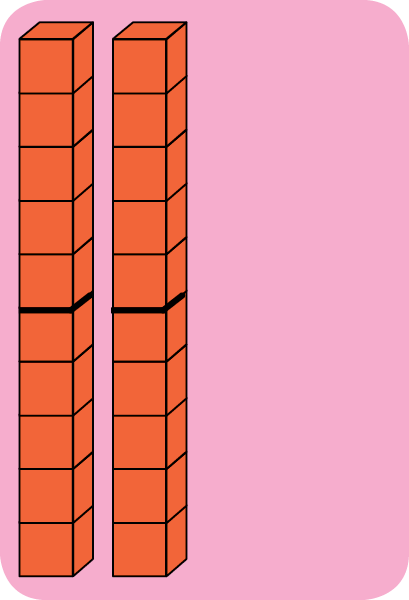 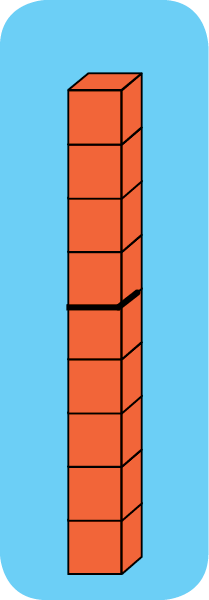 Dùng các thẻ chục và các khối lập phương thể hiện phép tính 54 - 25
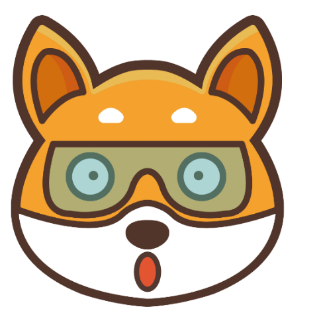 Để thực hiện phép trừ 54 - 25 ta có thể làm như sau:
• Đặt tính: Viết số hạng này dưới số hạng kia sao cho số đơn vị thẳng cột với nhau, viết dấu cộng, kẻ vạch ngang.
* Thực hiện phép tính. ( Trừ từ phải sang trái)
54 - 25 = ?
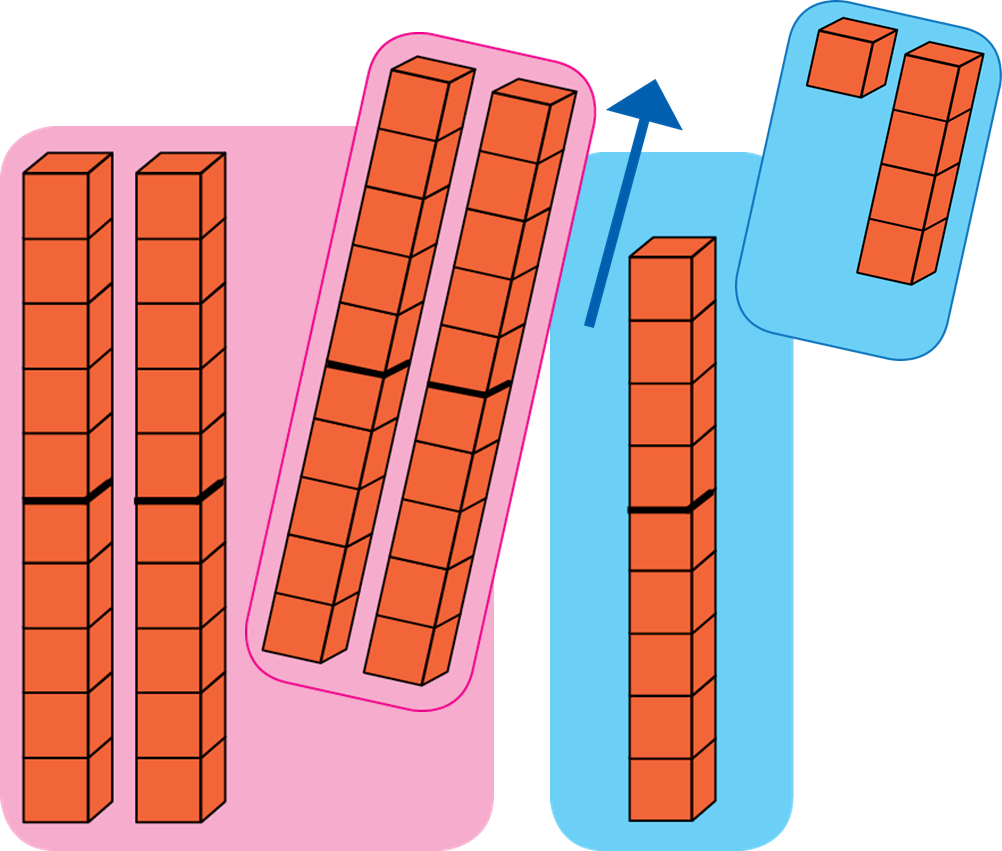 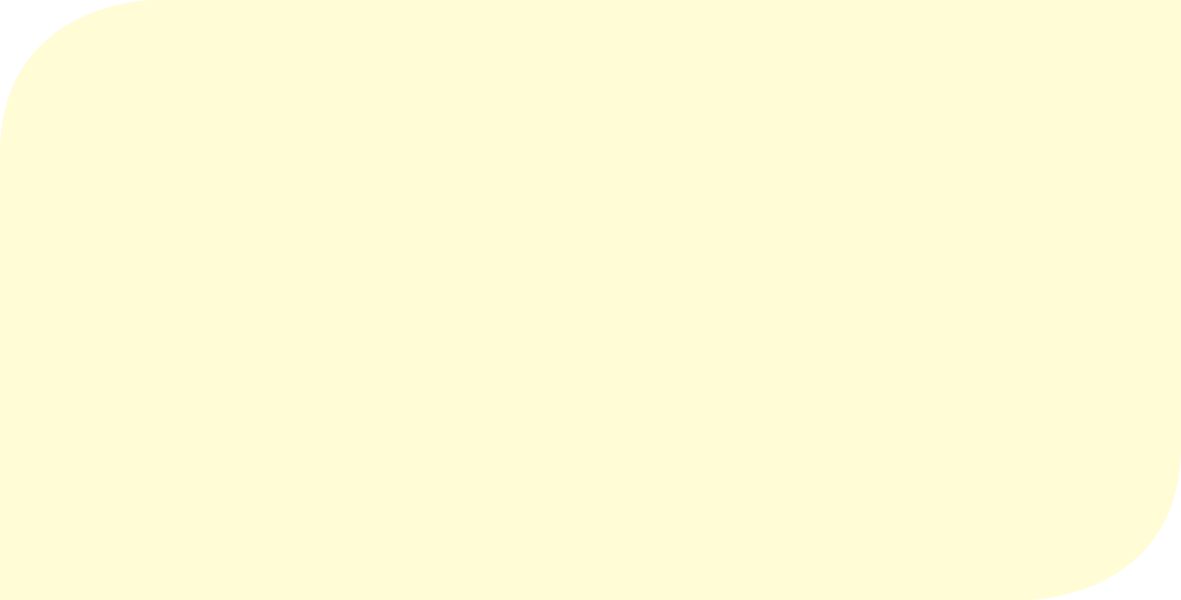 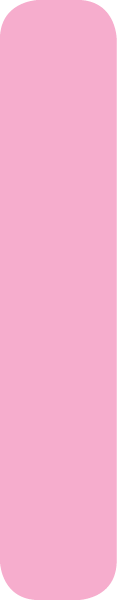 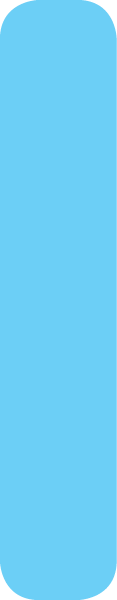 * 4 không trừ được 5, lấy 14 trừ 5 bằng 9, viết 9, nhớ 1.
5
4
-
2
5
* 2 thêm 1 bằng 3, 
  5 trừ 3 bằng 2, viết 2.
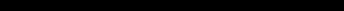 2
9
54 - 25 = 29
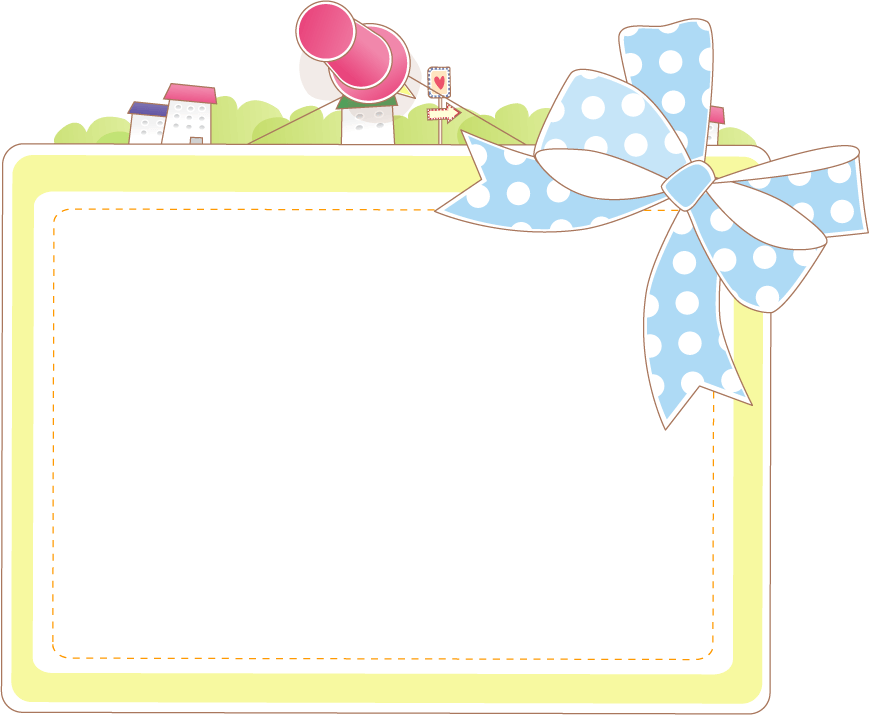 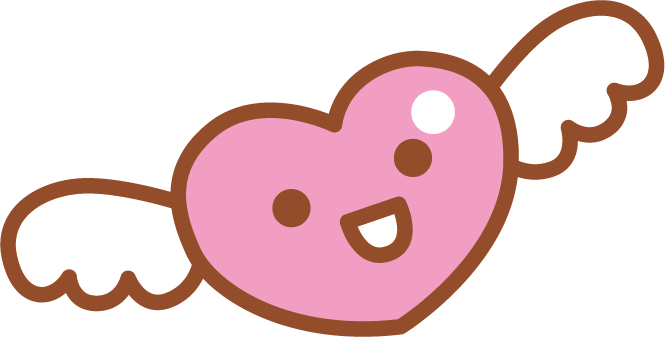 Khi thực hiện phép trừ có nhớ trong phạm vi 100, ta làm thế nào?
- Ta thực hiện trừ từ phải sang trái.
-  Lấy thêm 1 chục để trừ ở hàng đơn vị. Rồi nhớ 1 vào hàng chục. 
- Trừ hàng chục và trừ 1 nhớ.
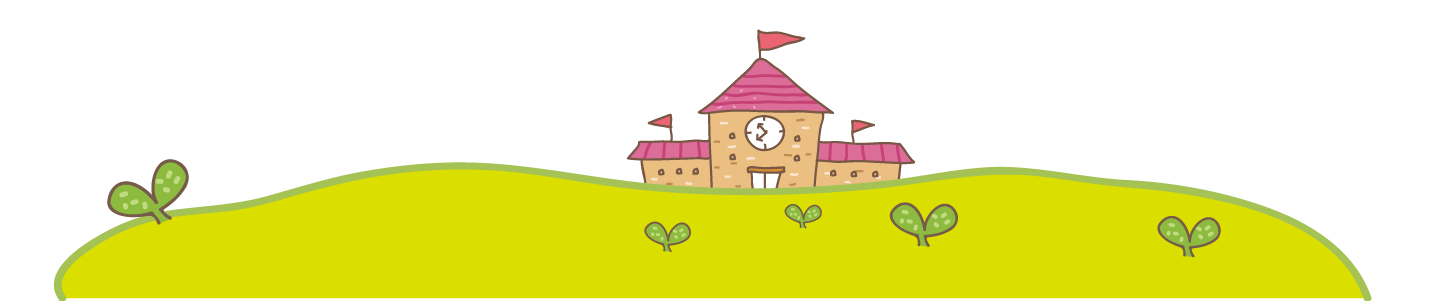 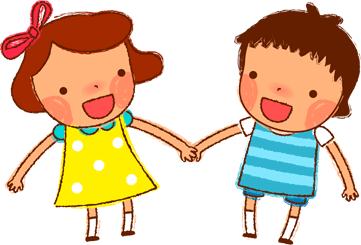 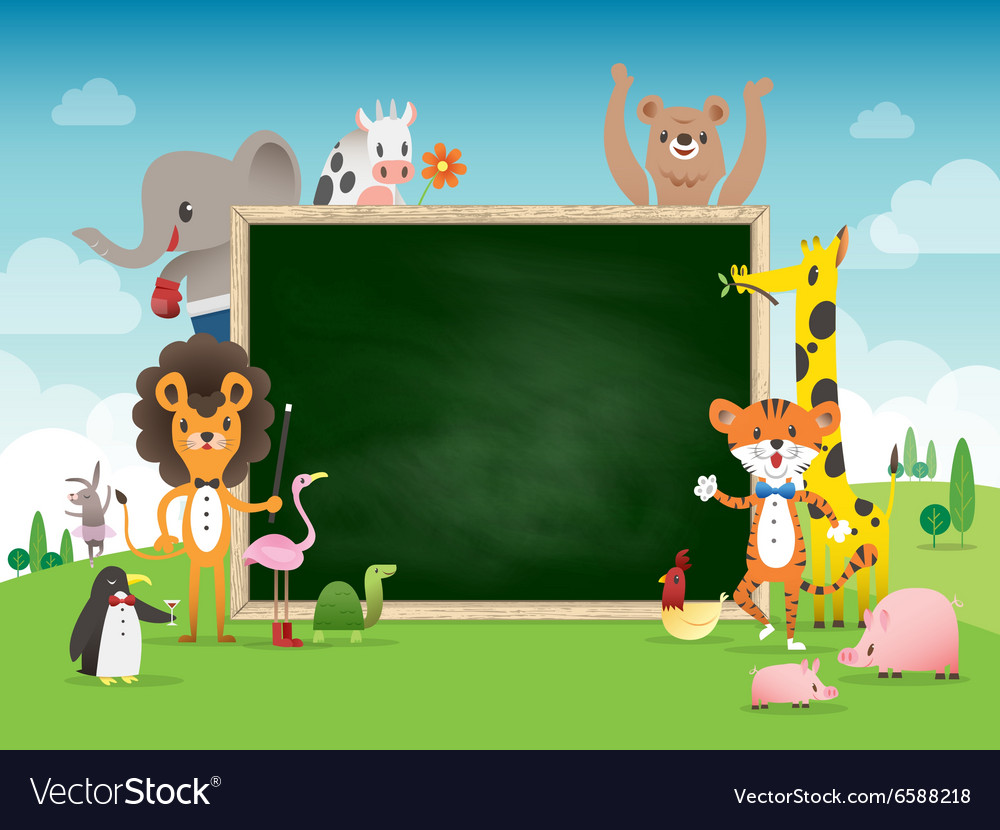 THỰC HÀNH
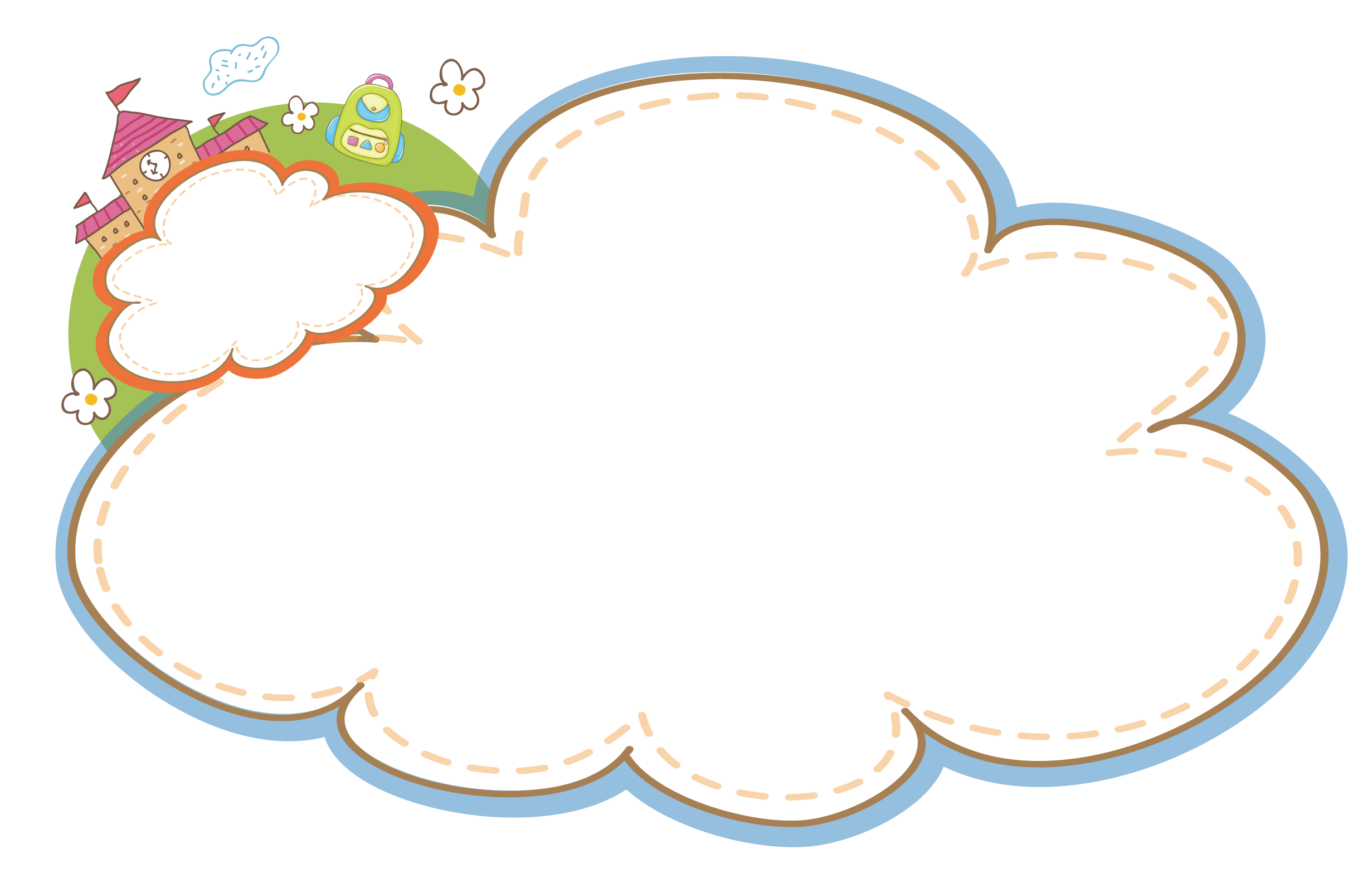 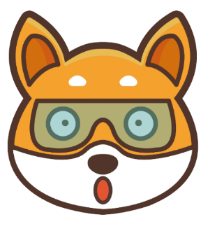 1. Đặt tính rồi tính?
43 - 26
26 - 8
35 - 19
22 -  7
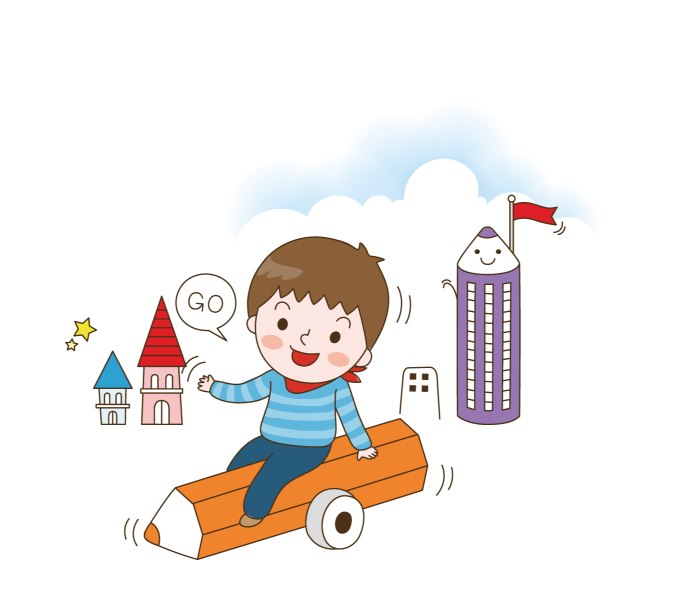 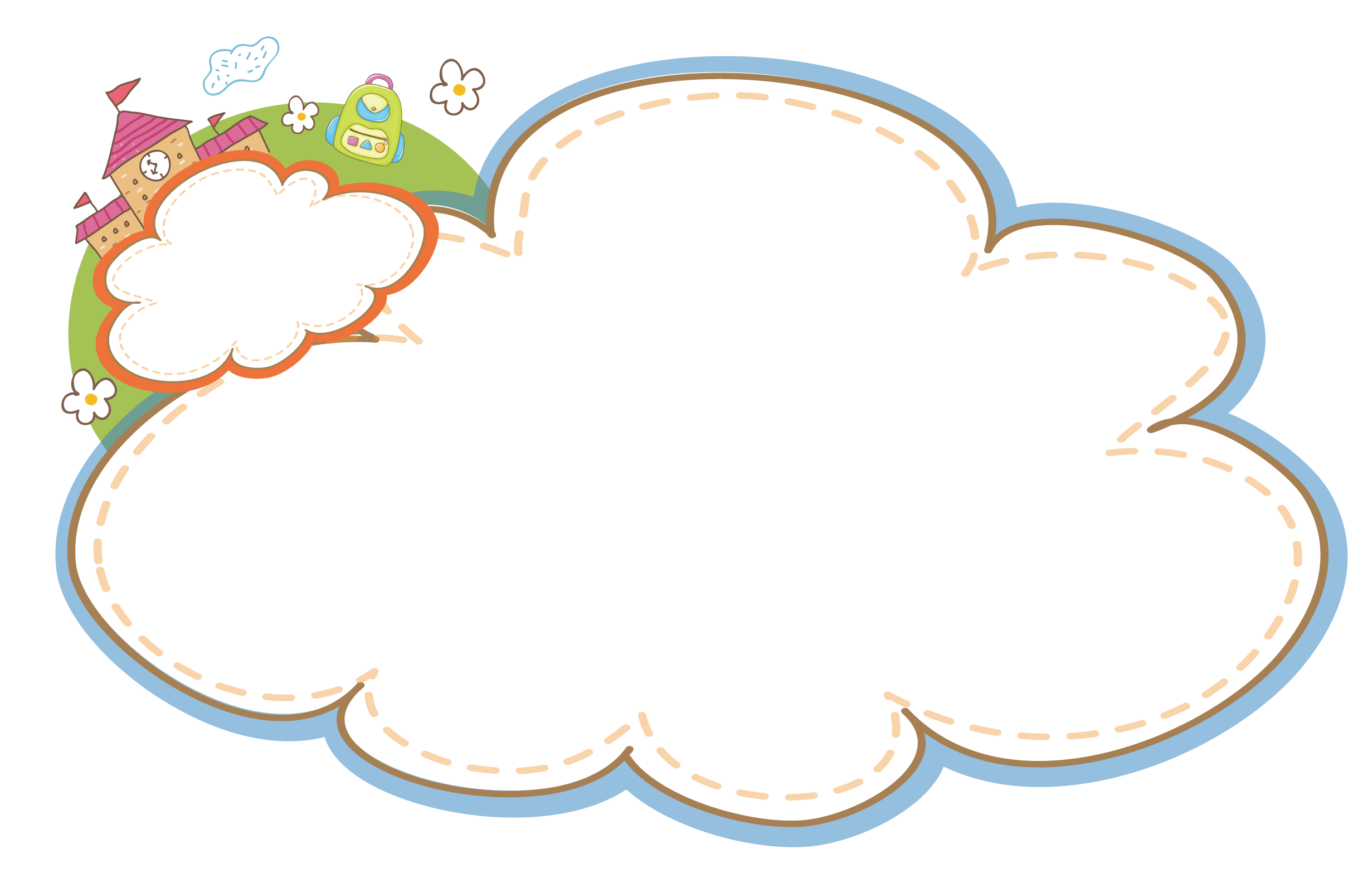 43 - 26
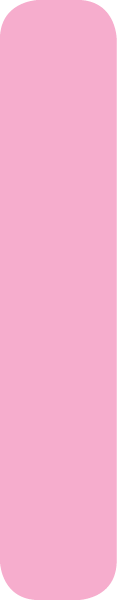 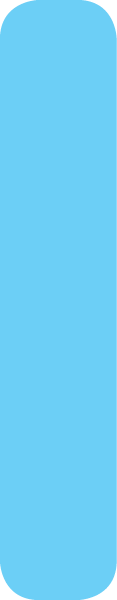 4
3
.
-
6
2
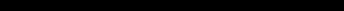 7
1
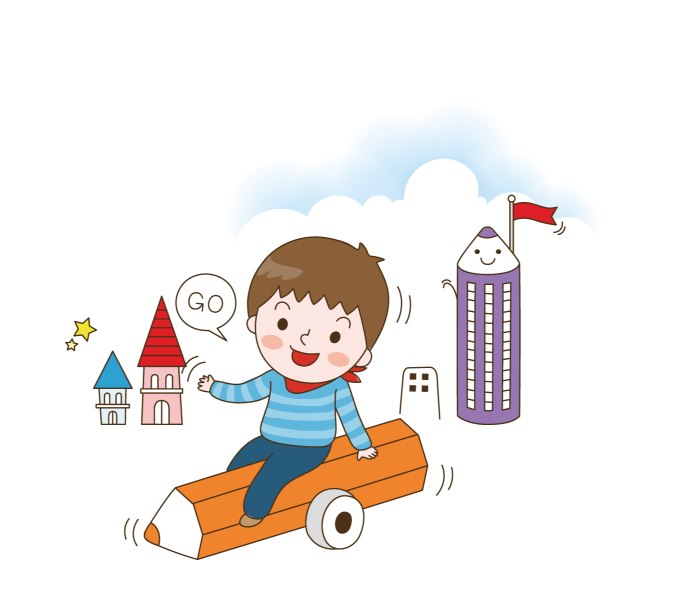 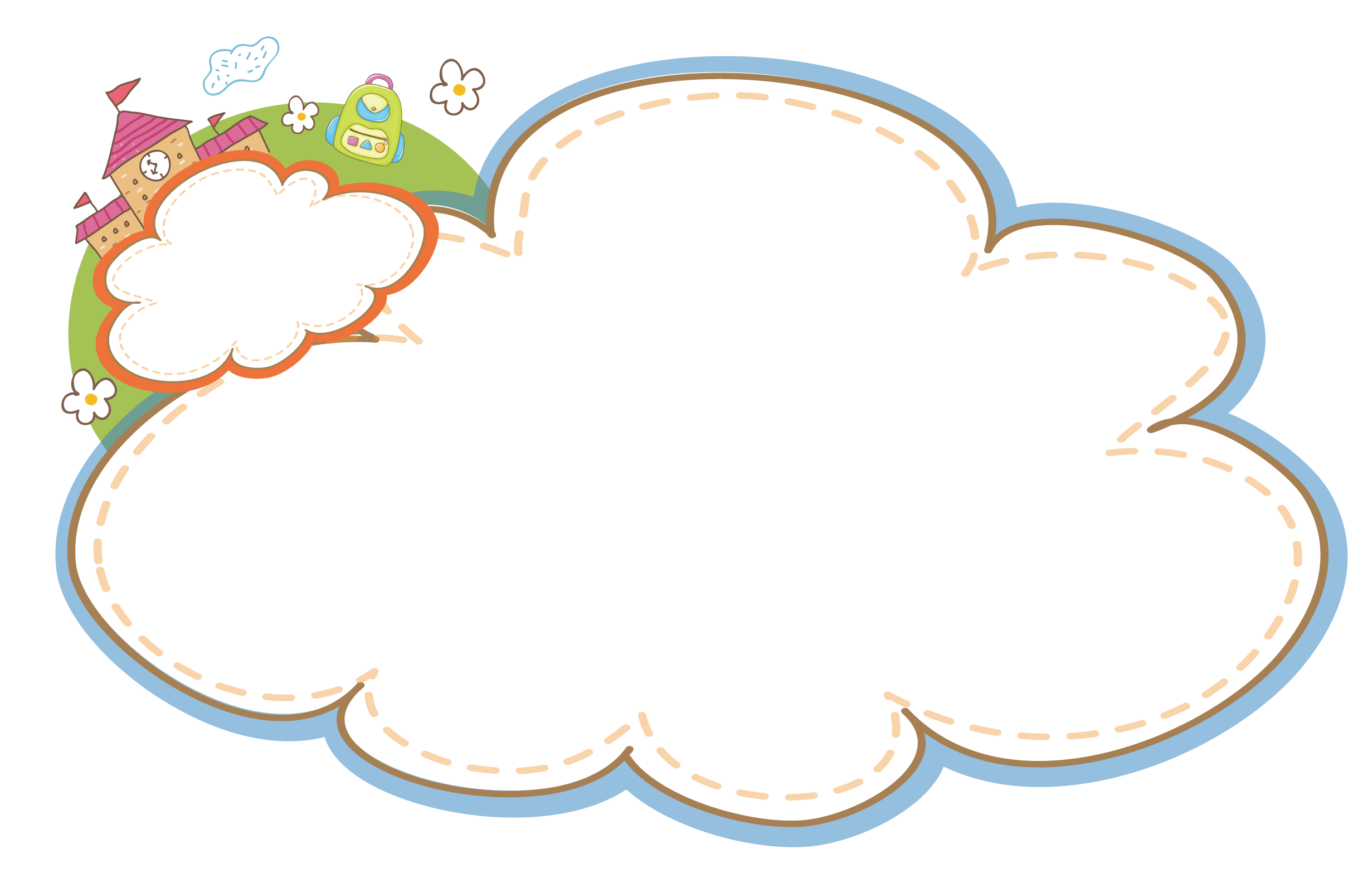 26 - 8
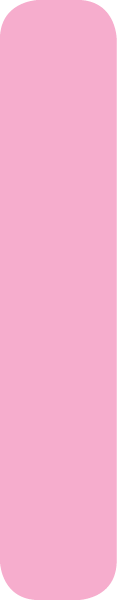 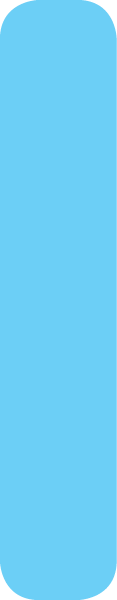 2
6
.
-
8
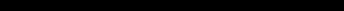 8
1
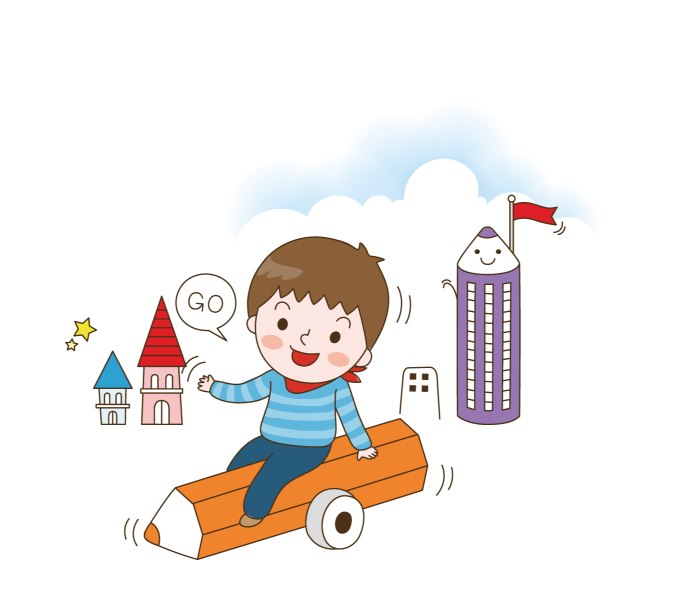 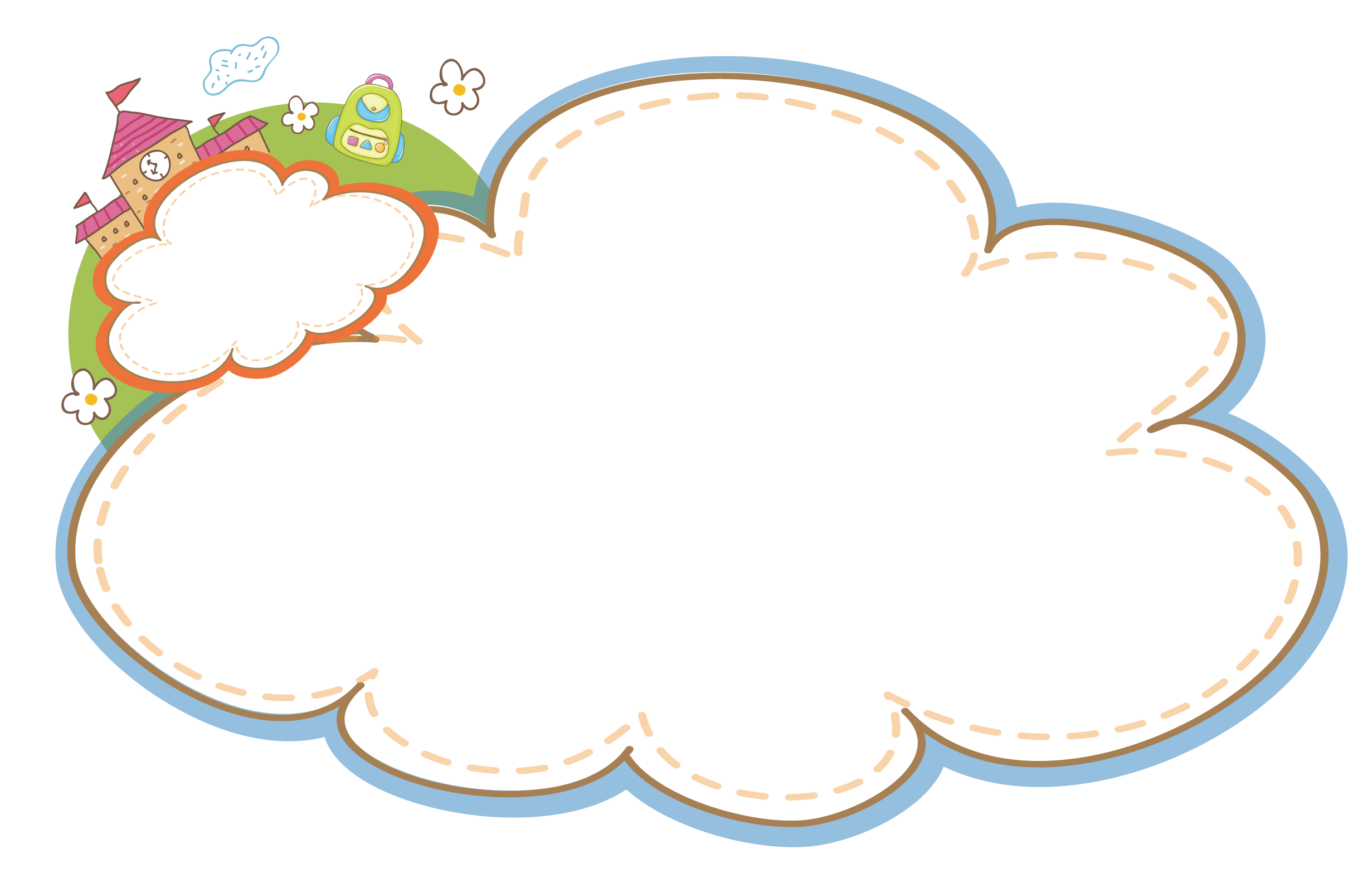 35 - 19
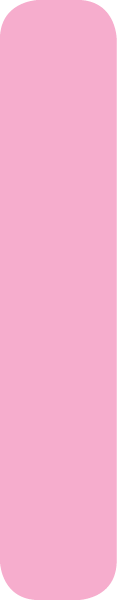 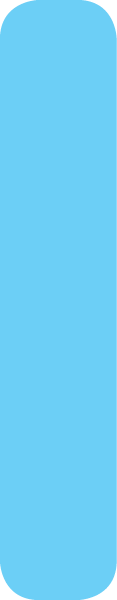 3
5
.
-
9
1
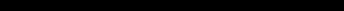 6
2
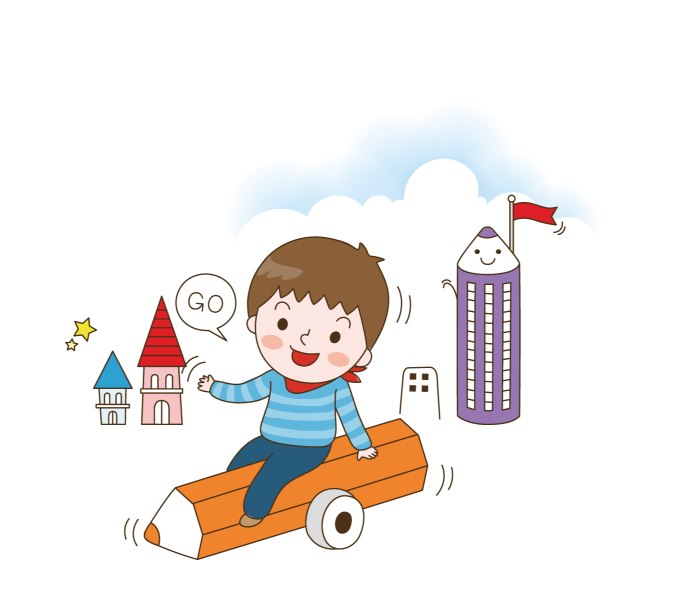 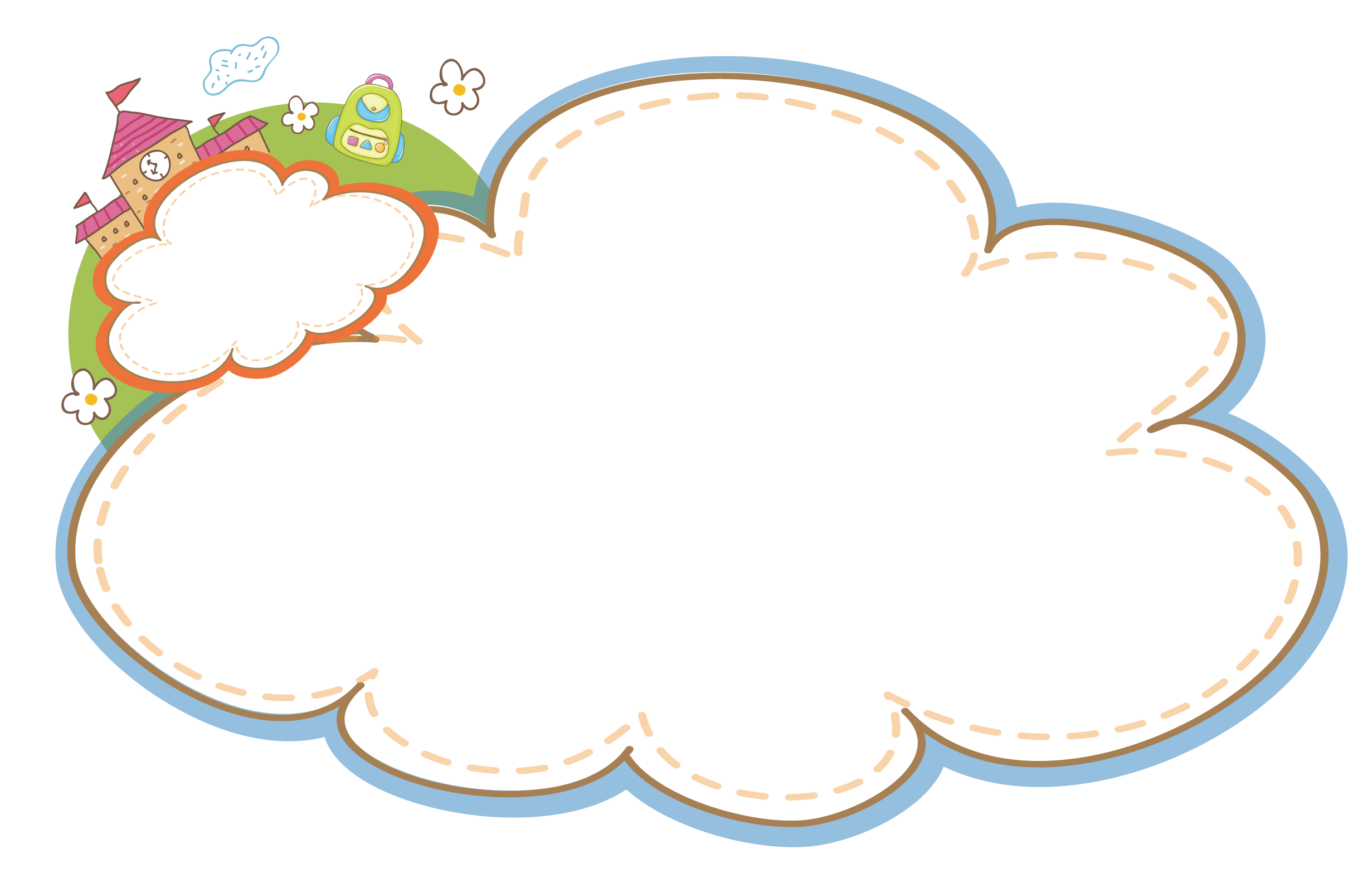 22 - 7
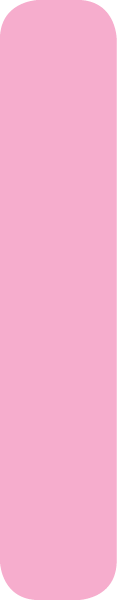 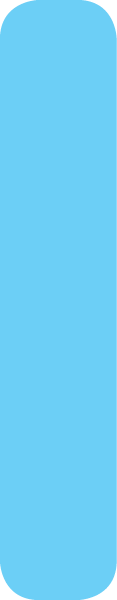 2
2
.
-
7
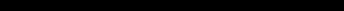 5
1
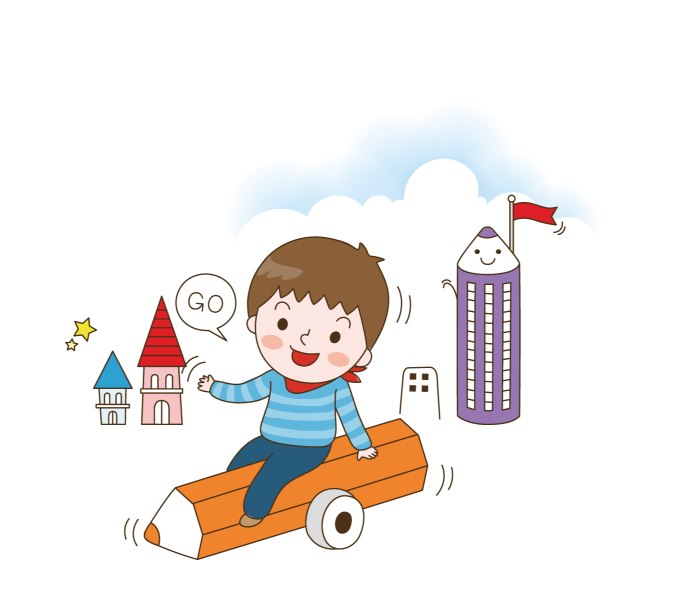 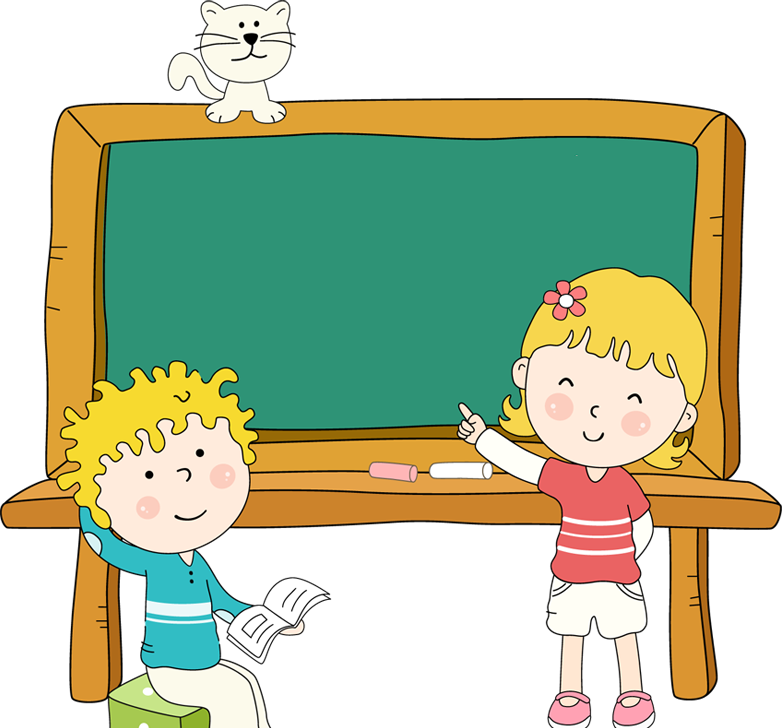 Bài tập 1 khắc sâu cho các em kiến thức gì?
Cách thực hiện phép trừ có nhớ trong phạm vi 100.
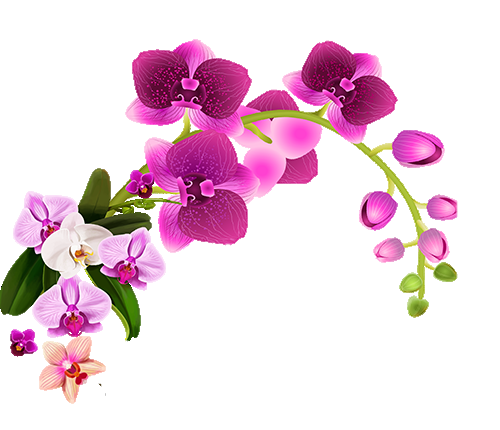 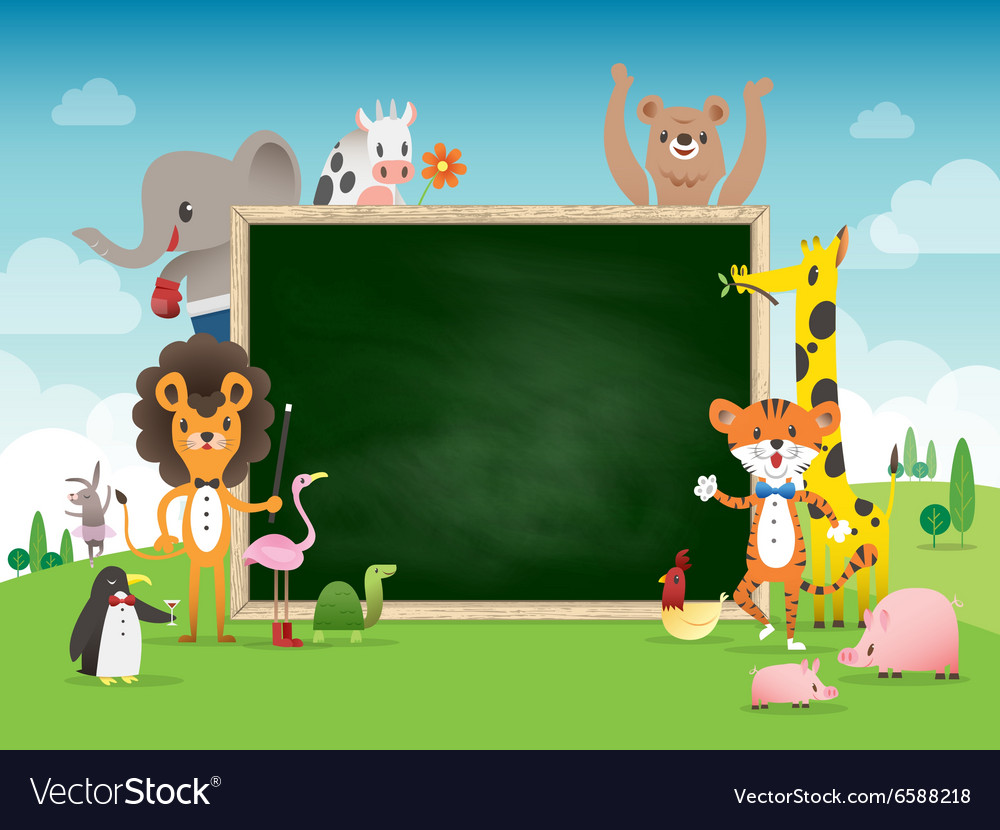 LAN HƯƠNG
CHÀO TẠM BIỆT 
CÁC CON
035.447.3852
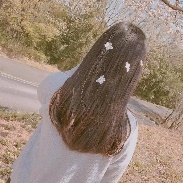